FORMA POLAR Y TRIGONOMETRICA
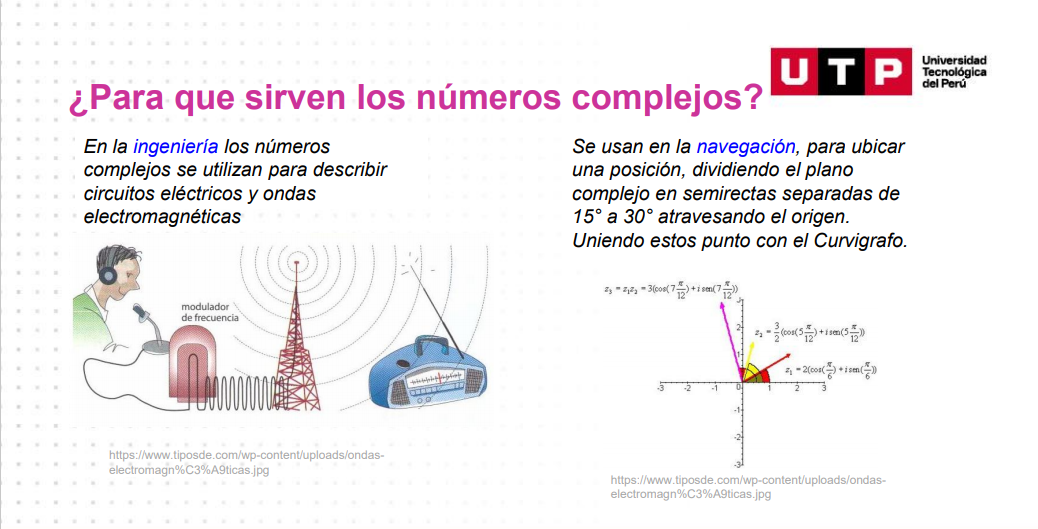 MATRICES - TIPOS - ÁLGEBRA DEMATRICES
LOGRO DE SESIÓNAl finalizar la sesión de aprendizaje el estudiante resuelve problemas donde utiliza conceptos de números complejos en su forma polar o trigonométrica con autonomía y seguridad, además identifica y
aplica propiedades y criterios lógicos de solución.
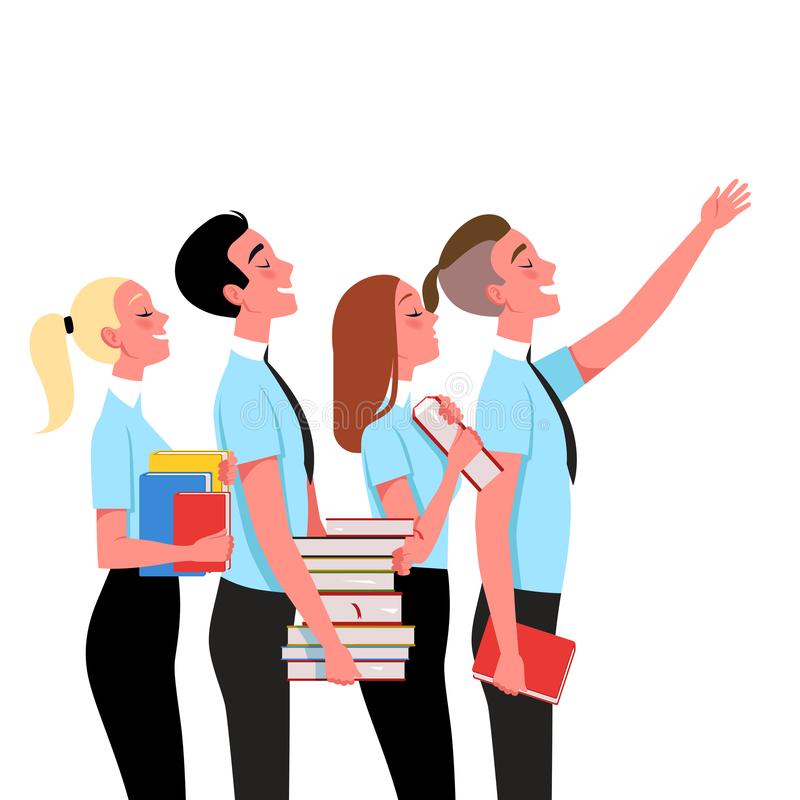 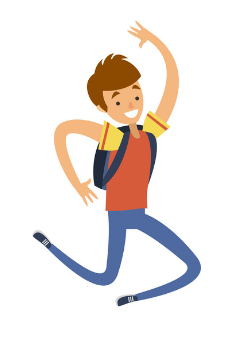 1 MÓDULO
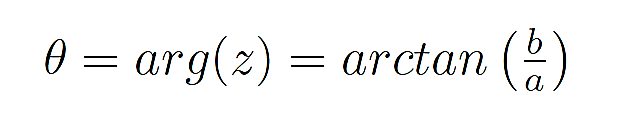 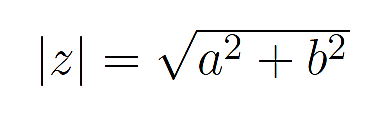 2 ARGUMENTO
Es el ángulo que forma el vector con el eje real.
3 FORMA POLAR
Donde:
También se puede expresar de la siguiente forma:
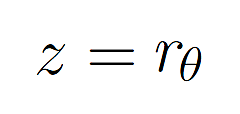 4 FORMA TRIGONOMÉTRICA
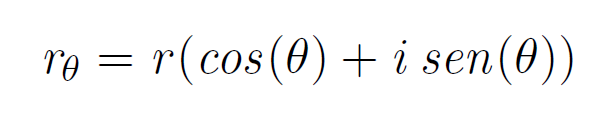 Se obtiene de asumir que:
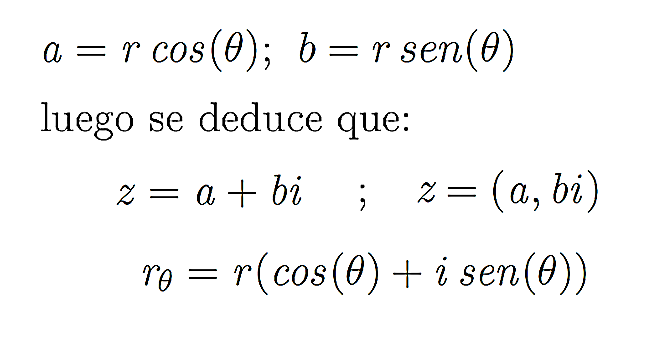 5 OPERACIONES
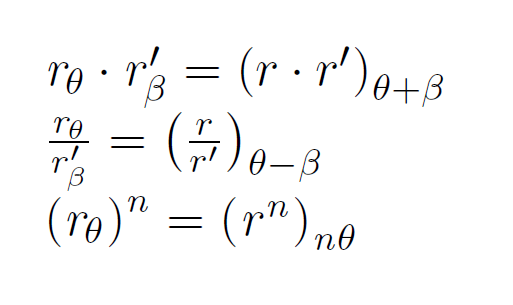 EJERCICIOS EXPLICATIVOS
SOLUCIÓN:
EJERCICIOS EXPLICATIVOS
SOLUCIÓN:
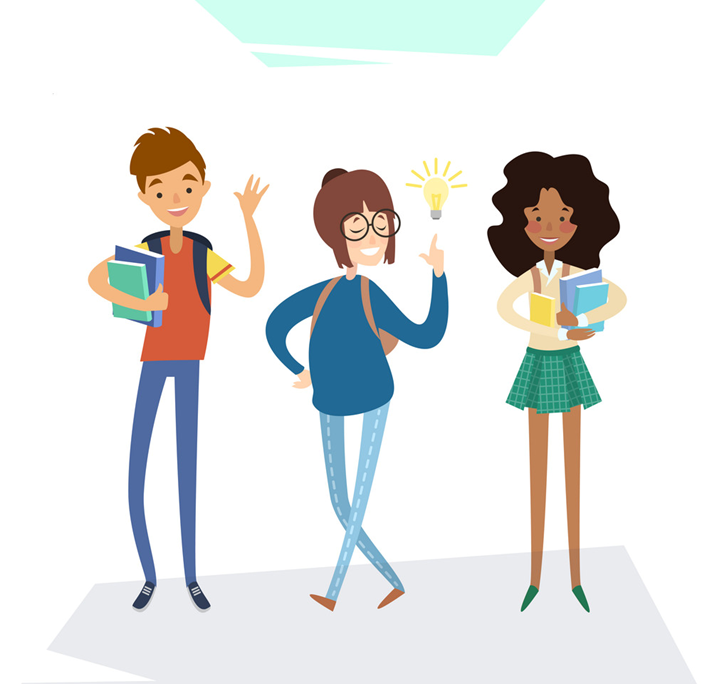 LISTO PARA MIS EJERCICIOS RETOS
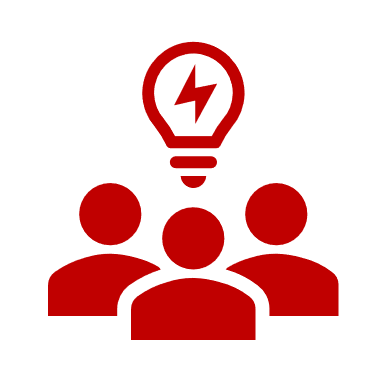 Equipos de 5 estudiantes
Experiencia GrupalDesarrollar los ejercicios en equipos
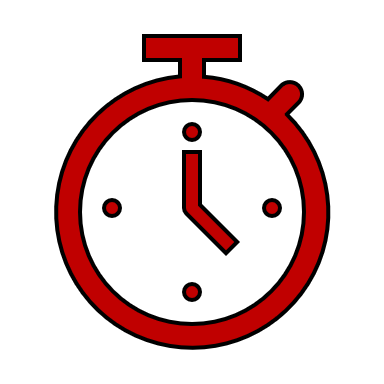 Tiempo : 20 min
EJERCICIOS RETOS
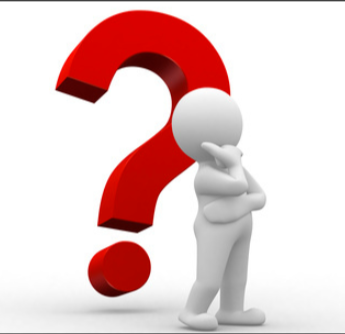 Espacio de Preguntas
Pregunta a través del chat o levantando la mano en el Zoom. Comparte tus dudas de la sesión o de los ejercicios y problemas que acaban de trabajar en los grupos. Si no tienes preguntas el profesor realizará algunas
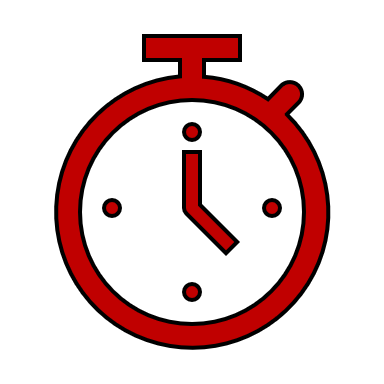 Tiempo : 10 min
Conclusiones
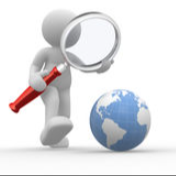 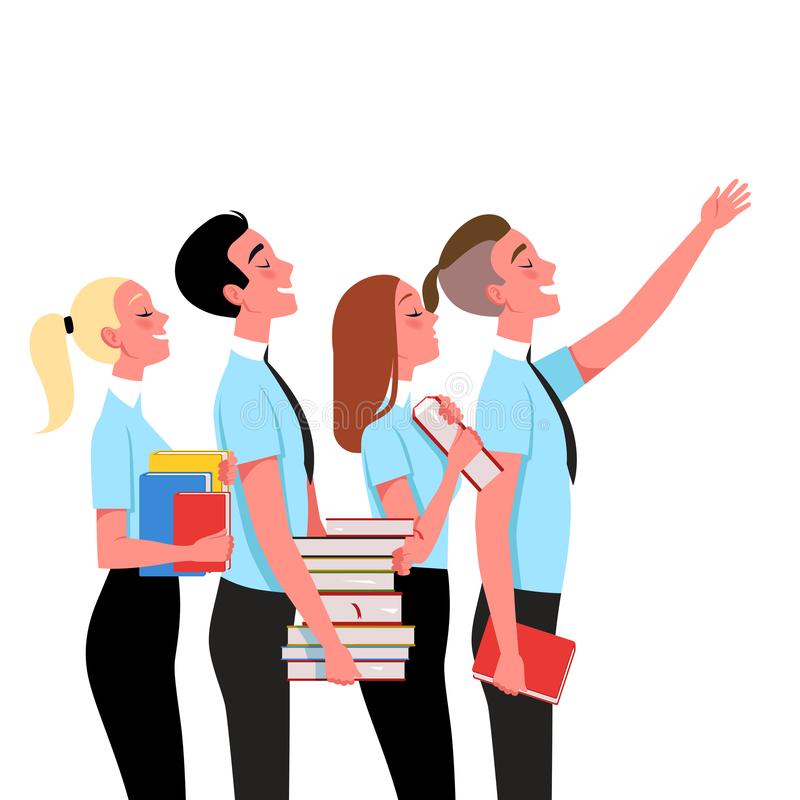 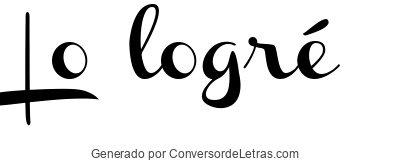 3 FINALMENTE
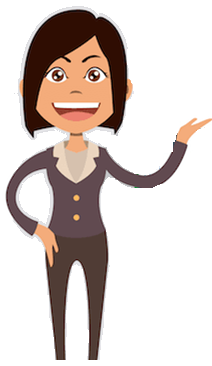